Harper College Strategic Planning Conference
Aligning Workforce 
and 
Community Needs


Presented by
Karin M. Norington-Reaves, CEO
About The Partnership
The successor agency to the Chicago Workforce Investment Council (CWIC) – the City’s workforce policy and strategy-making organization.
Replaces the three administrative agencies that oversaw federal workforce development funds and programs throughout Cook County and the City of Chicago.
Chicago Department of Family & Support Services (DFSS)
Cook County Works (CCW)
Workforce Board of Northern Cook County
2nd largest LWIA in the nation.
Serves 140,000 annually through 10 workforce centers, 8 satellites, 4 sector centers and a business intermediary
2
Vision & Mission
Vision
Every person has the opportunity to build a career; every business has the talent to grow and compete in a global economy.
Mission
To create, promote, and effectively manage a network of workforce development organizations that:
Designs innovative solutions to address business needs, and,
Prepares individuals for, and connects them to, career opportunities
3
1MILLION+
People are laid-off every month(Source: Shierholz)
4
3MILLION
Americans employed in temporary jobs in 2013- an increase of 28% since 2010(Source: EMSI)
5
Who do we serve?
6
ADULTS
Disabled
Long-Term
Unemployed
Dislocated Workers
Ex-offenders
Opportunity
Youth
Veterans
7
46.2 MILLION
American families have someone working but earning wages below the poverty line: 

$11,702 a year for an individual or $23,021 for a family of four.
8
Young Adults
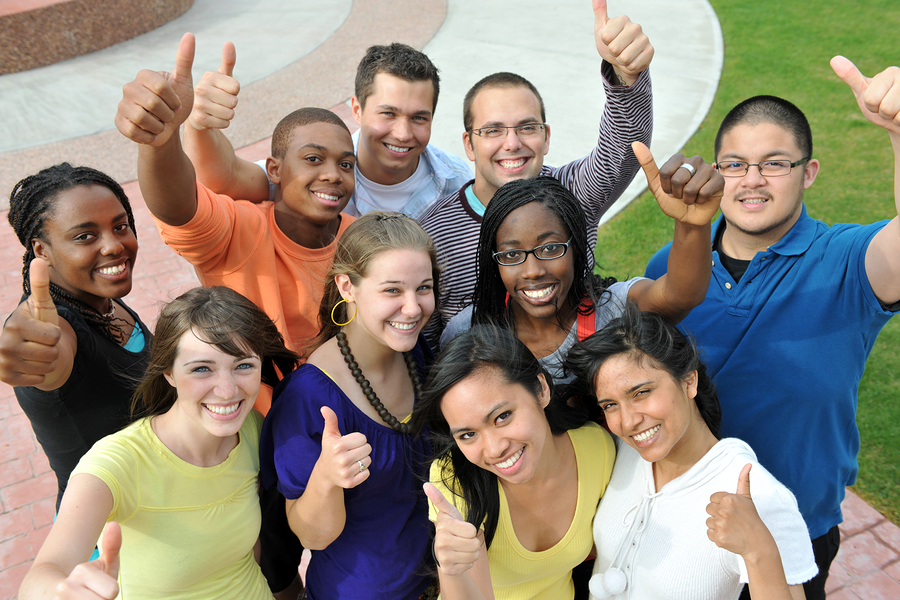 9
6.1MILLION
Number of U.S. young adults 15-24 neither working nor in school (Source: OECD, The Economist)
10
15%
Unemployment rate for youth 16-24Nearly double the national average(Source: Young Invincibles)
14
200,000
Number of 
Opportunity Youth
In Chicagoland
12
$21.4BILLION
Earnings loss among Americans aged 20-24 over the next ten years(Source: Young Invincibles)
13
7years
Amount of time millennials have experienced double digit unemployment(Source: Young Invincibles)
14
2 years
Average length of tenure for a Millenial
15
Long-Term Unemployed
16
34%
of those categorized as long-term unemployed were employed 15 months later(Source: Krueger/Cramer/Cho)
17
11%
of long-term unemployed in any given month returned to full-time/steady work a year later (Source: Krueger/Cramer/Cho)
18
What do employers want?
19
58%
of employers report that college graduates are NOT adequately prepared for work(Source: Innovate + Educate)
20
Most In-Demand Competencies by 2020
Judgment/decision-making
4
Communication
Analysis
Administration
(Source: McKinsey Global)
21
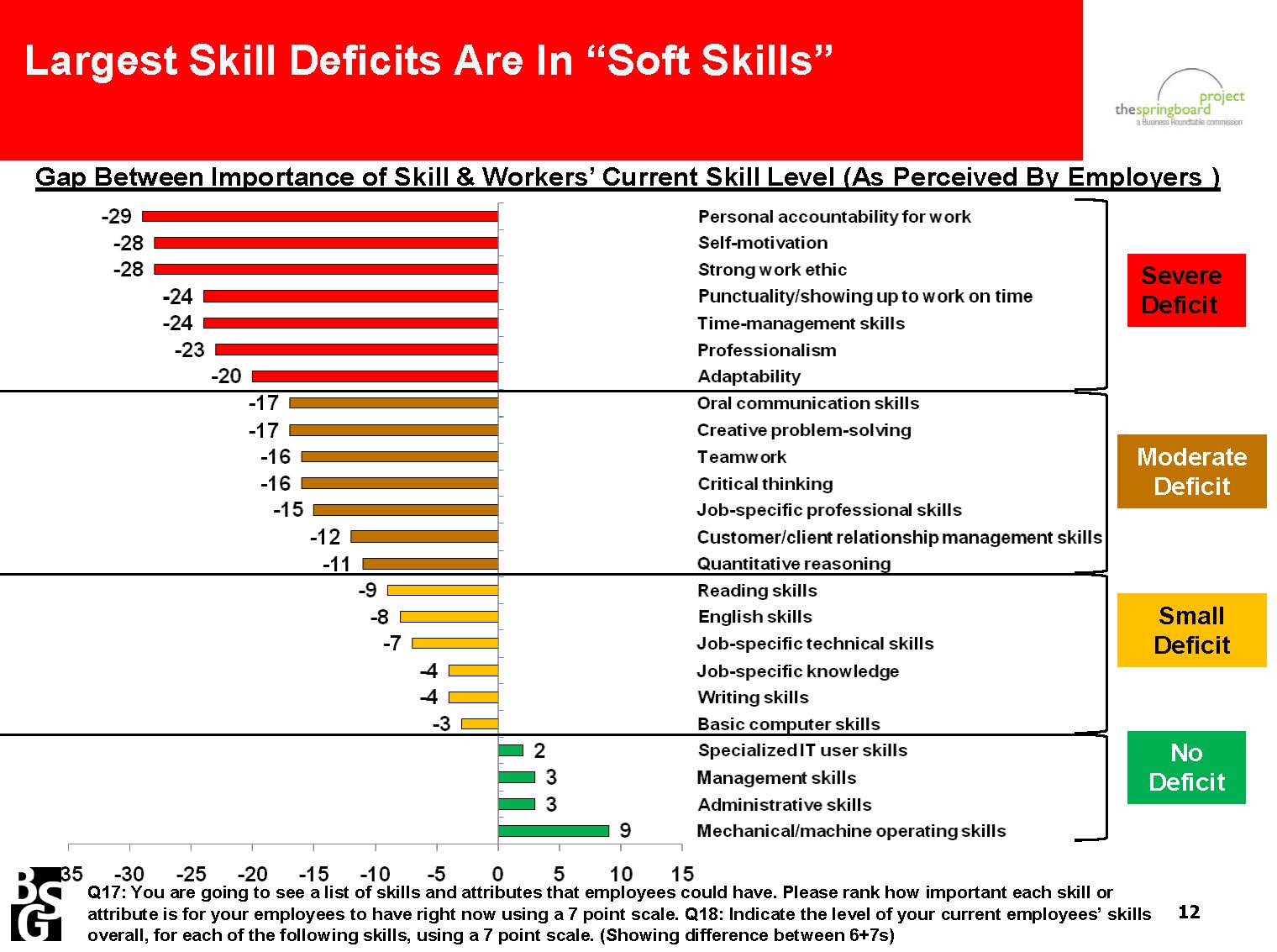 22
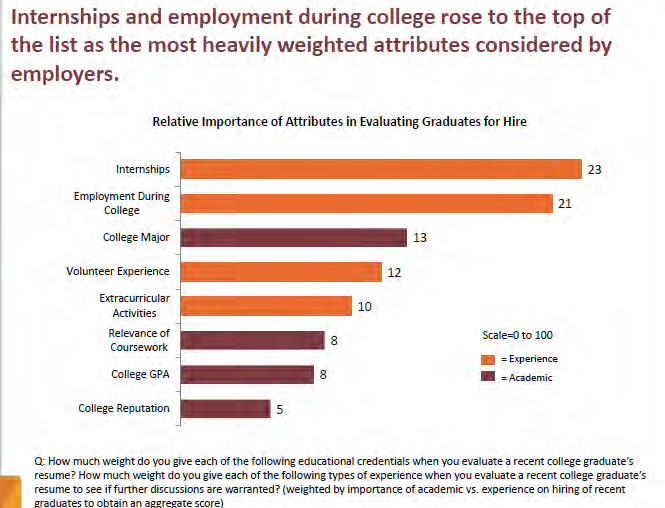 23
21.4%
↓
Americans who gained skills through employer-sponsored job training in the past 5 years.  (Source: Accenture)
24
53%
% of college grads who are unemployed or underemployed(Source: Innovate + Educate)
25
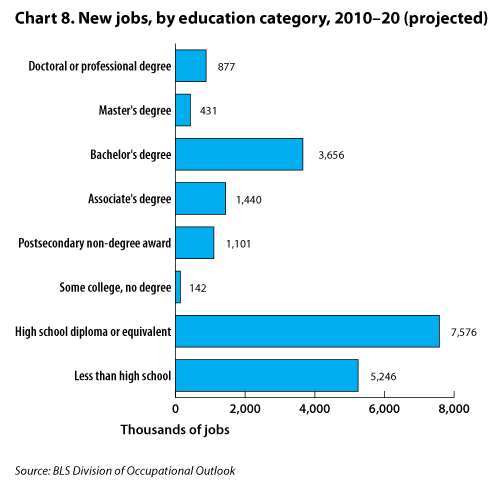 26
7 Target Industries*
* The Partnership has 7 target industries, but for discussions purposes, we have combined hospitality/culinary and retail  in order to group similar occupations together.
27
Labor Market Information
Career Pathways
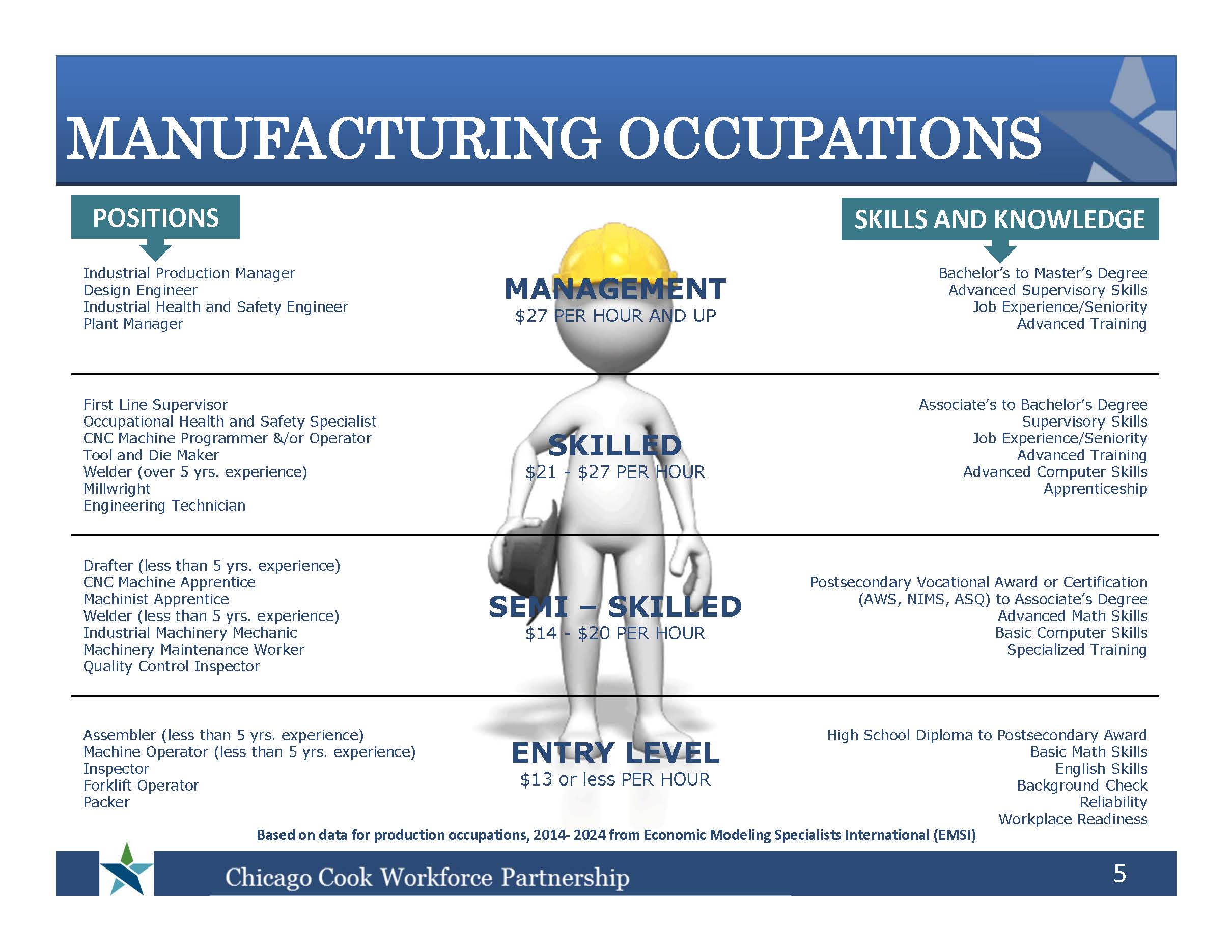 Target Occupational Profiles
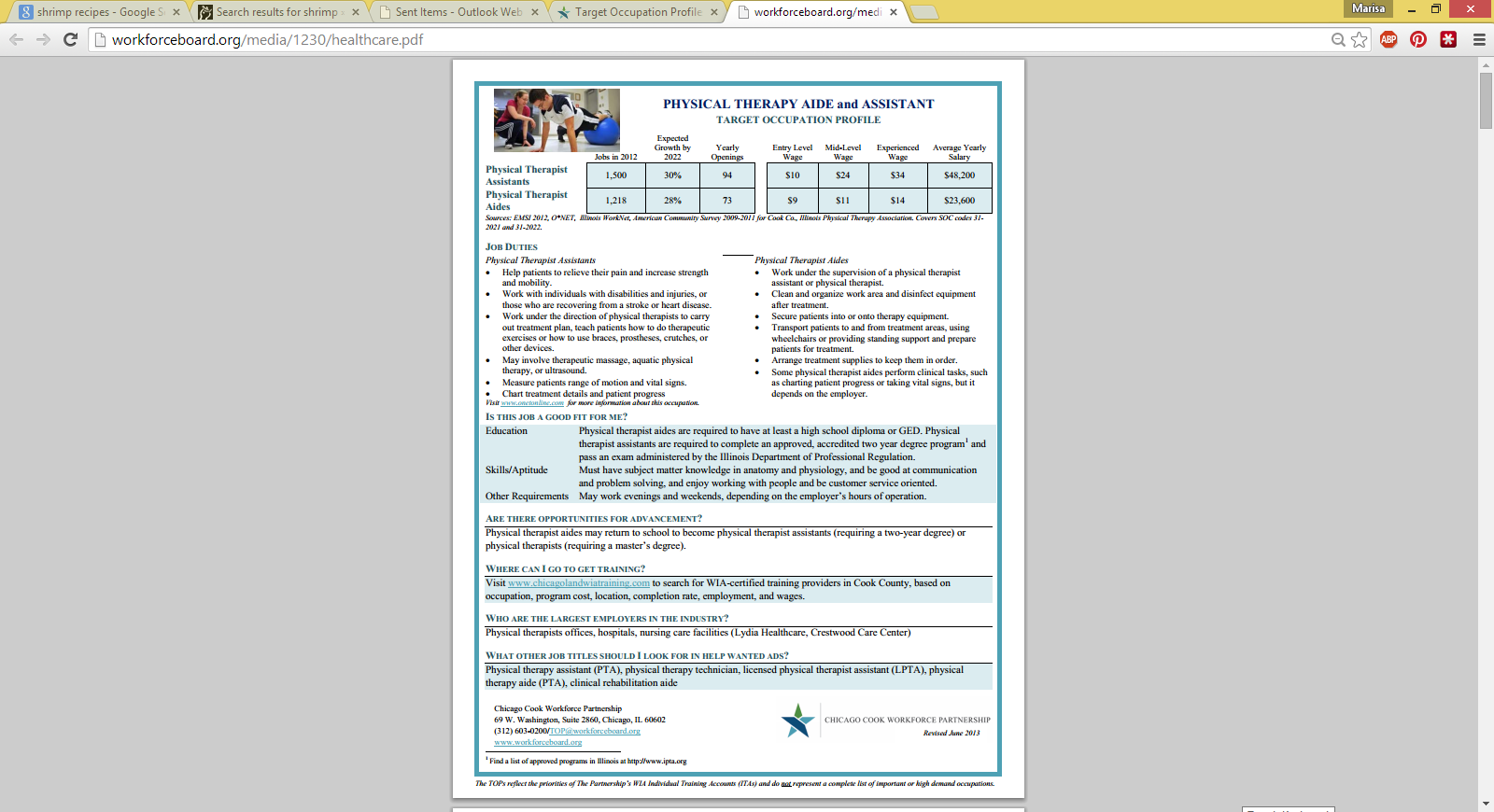 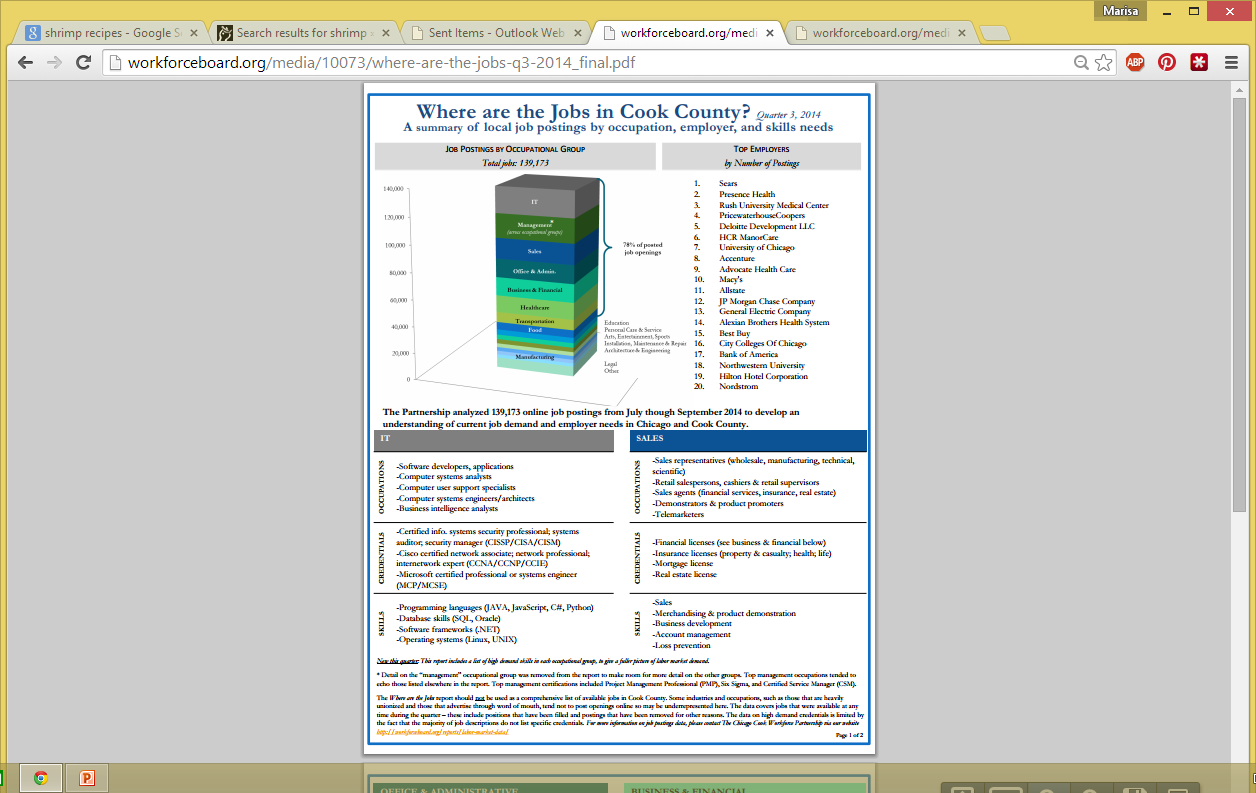 Where Are the Jobs? reports
28
What will it take to prepare the future workforce?
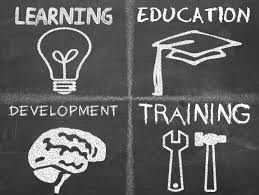 29
Career Coaching
30
Employer Services
31
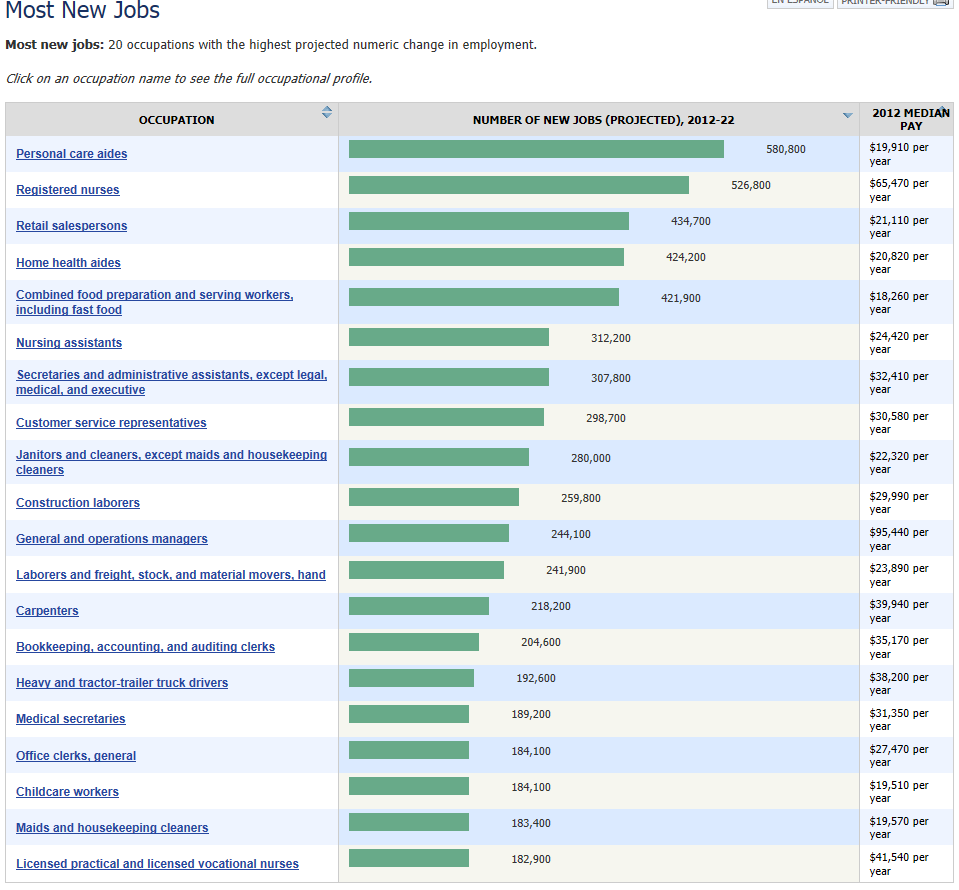 32
65%
Jobs requiring postsecondary education or training beyond high school by 2020(Source: Georgetown University Center on Educations & the Workforce)
33
Hope?
34
# of today’s grade-school children who will work at jobs that haven’t been invented yet(Source: Fast Company)
65%
35
55MILLION
Number of job openings in the economy through 2020(Source: Georgetown University Center on Education & the Workforce)
36